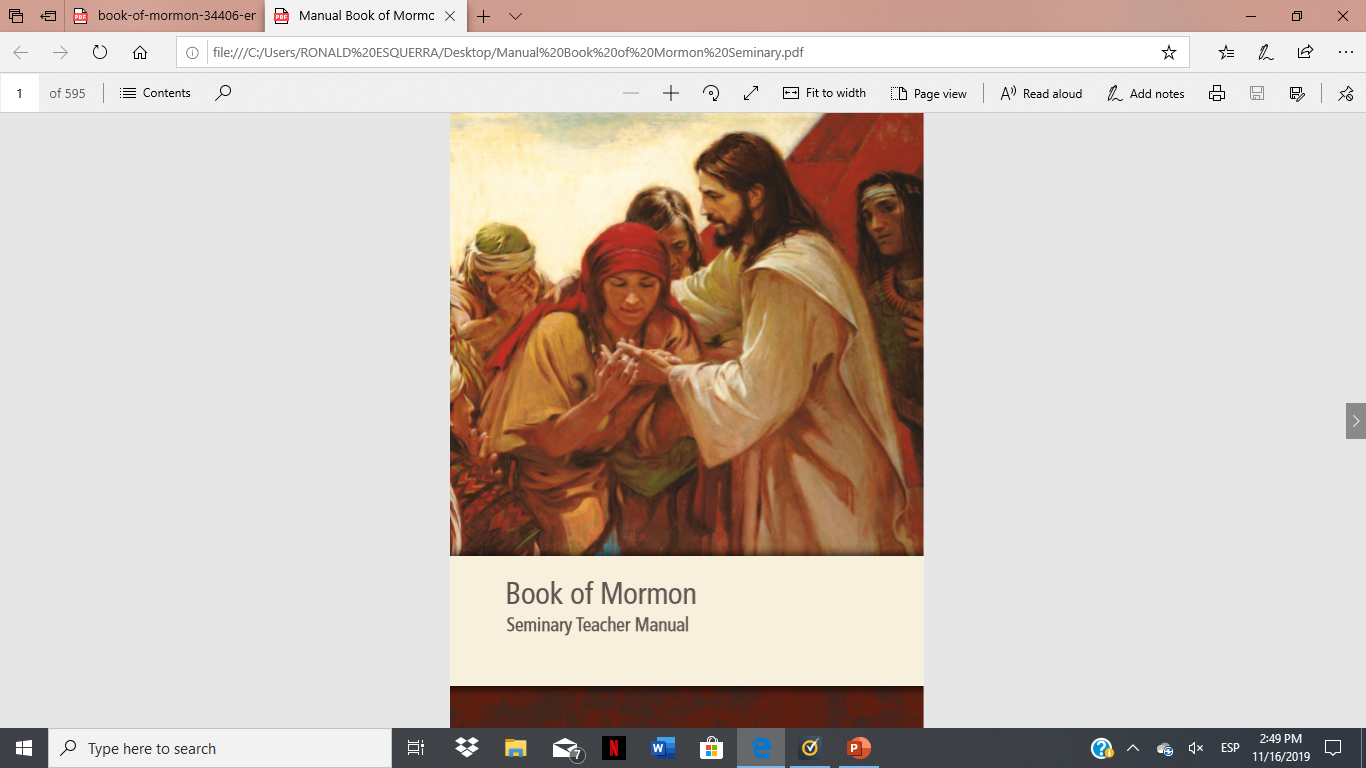 SEMINARY
El Libro de Mormón
LESSON 51
Words of Mormon–Mosiah 1
LESSON 51
Words of Mormon 1:1–11
“Mormon testifies that God has preserved various records for a wise purpose”
LESSON 51
What do we learn about Words of Mormon from these dates?
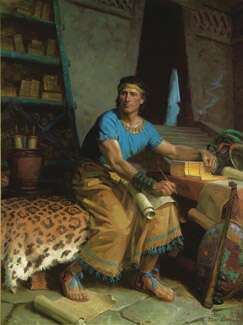 LESSON 51
Words of Mormon 1:3-6
3 And now, I speak somewhat concerning that which I have written; for after I had made an abridgment from the plates of Nephi, down to the reign of this king Benjamin, of whom Amaleki spake, I searched among the records which had been delivered into my hands, and I found these plates, which contained this small account of the prophets, from Jacob down to the reign of this king Benjamin, and also many of the words of Nephi.
4 And the things which are upon these plates pleasing me, because of the prophecies of the coming of Christ; and my fathers knowing that many of them have been fulfilled; yea, and I also know that as many things as have been prophesied concerning us down to this day have been fulfilled, and as many as go beyond this day must surely come to pass—
5 Wherefore, I chose these things, to finish my record upon them, which remainder of my record I shall take from the plates of Nephi; and I cannot write the hundredth part of the things of my people.
6 But behold, I shall take these plates, which contain these prophesyings and revelations, and put them with the remainder of my record, for they are choice unto me; and I know they will be choice unto my brethren.
What did Mormon find pleasing in the small plates of Nephi?
What did Mormon do with the small plates of Nephi?
LESSON 51
Words of Mormon 1:7
And I do this for a wise purpose; for thus it whispereth me, according to the workings of the Spirit of the Lord which is in me. And now, I do not know all things; but the Lord knoweth all things which are to come; wherefore, he worketh in me to do according to his will.
Why did Mormon include the small plates with his abridgment of the large plates?
The Lord knows all things and that the Lord can work through us to accomplish His will.
How might these doctrines have helped Mormon act on the prompting he received?
How might these truths help you when you receive promptings from the Spirit?
Did you know how everything would turn out if you followed this prompting?
What gave you the determination and faith to act on the prompting?
LESSON 51
Words of Mormon 1:8
And my prayer to God is concerning my brethren, that they may once again come to the knowledge of God, yea, the redemption of Christ; that they may once again be a delightsome people.
How has Mormon’s obedience to the promptings of the Holy Spirit blessed your life?
What are some teachings in 1 Nephi through Omni that you are grateful to have? Why are you grateful for those teachings?
How can our willingness to follow spiritual promptings influence our lives?
LESSON 51
Words of Mormon 1:12-18
“King Benjamin establishes peace 
in the land”
LESSON 51
Words of Mormon 1:12-18
12 And now, concerning this king Benjamin—he had somewhat of contentions among his own people.
13 And it came to pass also that the armies of the Lamanites came down out of the land of Nephi, to battle against his people. But behold, king Benjamin gathered together his armies, and he did stand against them; and he did fight with the strength of his own arm, with the sword of Laban.
14 And in the strength of the Lord they did contend against their enemies, until they had slain many thousands of the Lamanites. And it came to pass that they did contend against the Lamanites until they had driven them out of all the lands of their inheritance.
15 And it came to pass that after there had been false Christs, and their mouths had been shut, and they punished according to their crimes;
16 And after there had been false prophets, and false preachers and teachers among the people, and all these having been punished according to their crimes; and after there having been much contention and many dissensions away unto the Lamanites, behold, it came to pass that king Benjamin, with the assistance of the holy prophets who were among his people—
17 For behold, king Benjamin was a holy man, and he did reign over his people in righteousness; and there were many holy men in the land, and they did speak the word of God with power and with authority; and they did use much sharpness because of the stiffneckedness of the people—
18 Wherefore, with the help of these, king Benjamin, by laboring with all the might of his body and the faculty of his whole soul, and also the prophets, did once more establish peace in the land.
When we follow the inspired leadership of prophets, we can establish peace.
In the strength of the Lord, we can overcome challenges.
We are called to labor with all our might to establish peace.
LESSON 51
Mosiah 1:1-18
“King Benjamin teaches his sons the importance of the scriptures”
Which truths would be the most difficult for you to live without?
LESSON 51
What would your life be like if you never had the scriptures?
Mosiah 1:3-8
3 And he also taught them concerning the records which were engraven on the plates of brass, saying: My sons, I would that ye should remember that were it not for these plates, which contain these records and these commandments, we must have suffered in ignorance, even at this present time, not knowing the mysteries of God.
4 For it were not possible that our father, Lehi, could have remembered all these things, to have taught them to his children, except it were for the help of these plates; for he having been taught in the language of the Egyptians therefore he could read these engravings, and teach them to his children, that thereby they could teach them to their children, and so fulfilling the commandments of God, even down to this present time.
5 I say unto you, my sons, were it not for these things, which have been kept and preserved by the hand of God, that we might read and understand of his mysteries, and have his commandments always before our eyes, that even our fathers would have dwindled in unbelief, and we should have been like unto our brethren, the Lamanites, who know nothing concerning these things, or even do not believe them when they are taught them, because of the traditions of their fathers, which are not correct.
6 O my sons, I would that ye should remember that these sayings are true, and also that these records are true. And behold, also the plates of Nephi, which contain the records and the sayings of our fathers from the time they left Jerusalem until now, and they are true; and we can know of their surety because we have them before our eyes.
7 And now, my sons, I would that ye should remember to search them diligently, that ye may profit thereby; and I would that ye should keep the commandments of God, that ye may prosper in the land according to the promises which the Lord made unto our fathers.
8 And many more things did king Benjamin teach his sons, which are not written in this book.
LESSON 51
In what ways did King Benjamin believe the scriptures would help his sons?
What did King Benjamin suggest is the relationship between searching the scriptures and keeping the commandments of God?
Searching the scriptures helps us know and keep the commandments.
When has scripture study helped you keep the commandments?
What announcement did King Benjamin plan to make about his son Mosiah?
What did King Benjamin say about “a name” to distinguish the people?
What objects did King Benjamin ask Mosiah to take care of?
LESSON 51
LESSON 51
LESSON 51